YOUR LOGO HERE
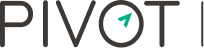 Stressed about quitting smoking?
Rid yourself of both with Pivot.

[Customized eligibility language].

Break the cycle of stress with the help of Pivot. Take back control and sign up today.

Need help quitting vaping?
We’ve got a solution for that too!
To learn more and sign up online, scan the code with your phone or visit pivot.co/partner and use access code: [CODE]
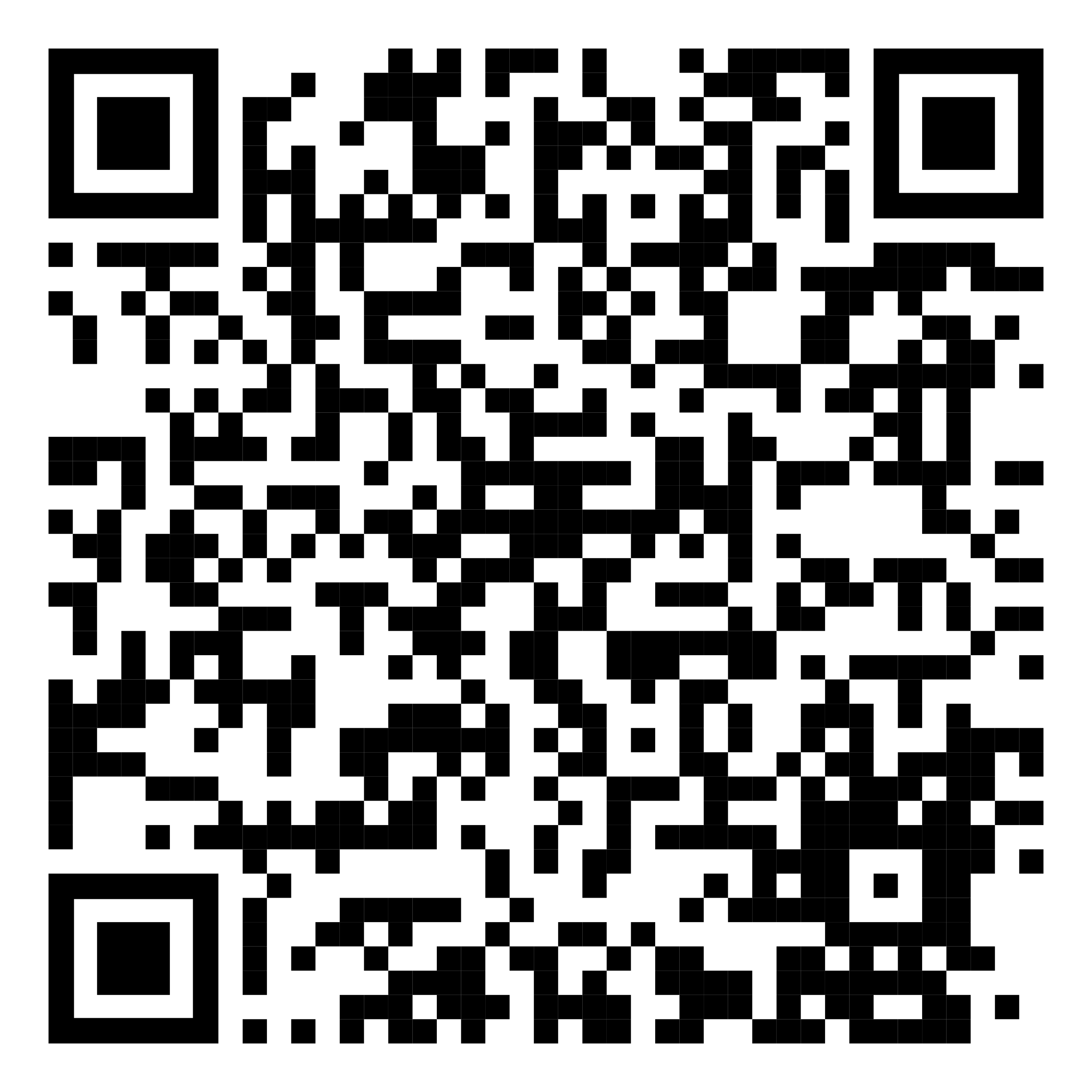